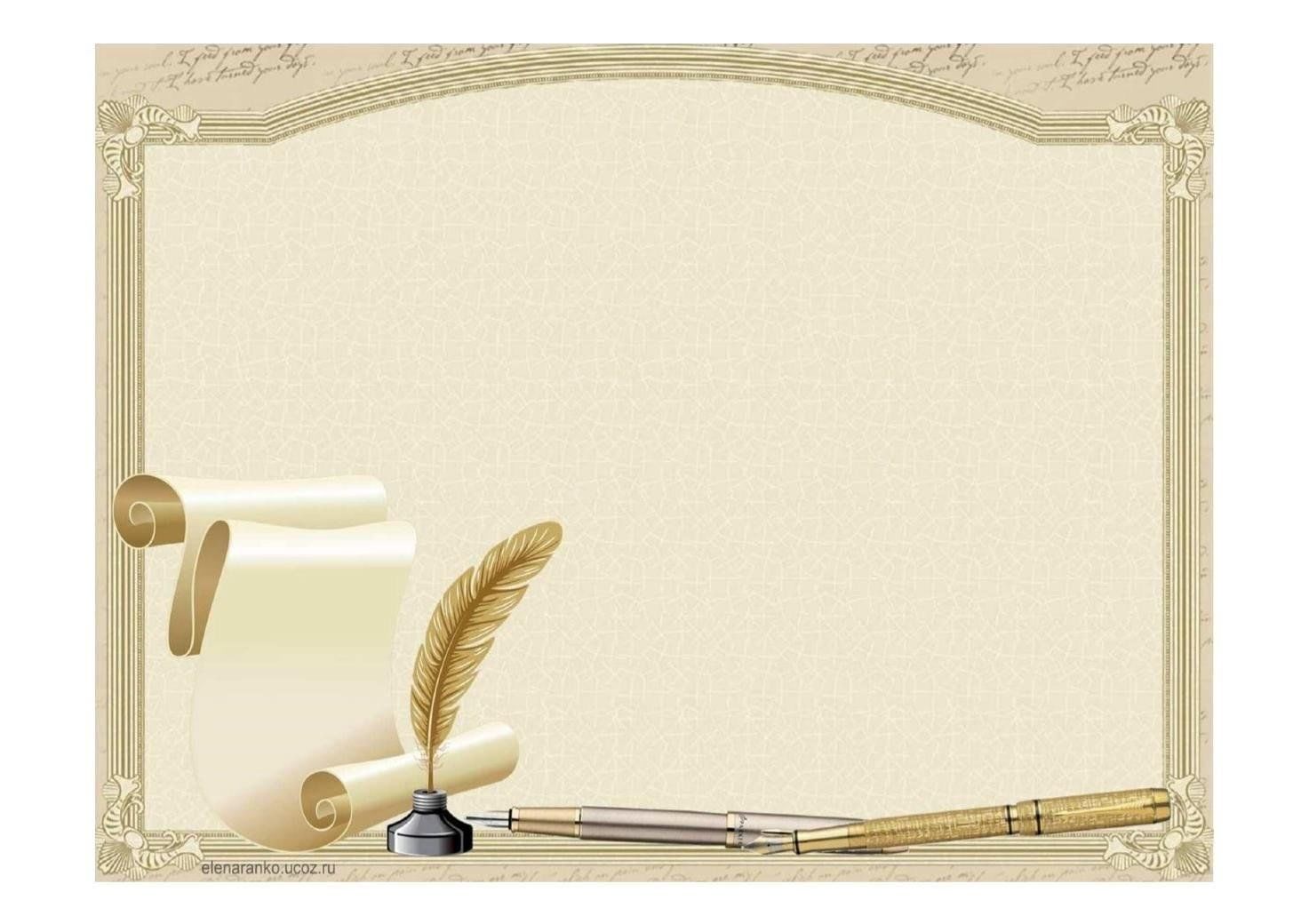 ПОРТФОЛИО
Тэугяс Надежды Викторовны
учителя- логопеда
Муниципального автономного дошкольного
образовательного учреждения города Когалыма «Березка»
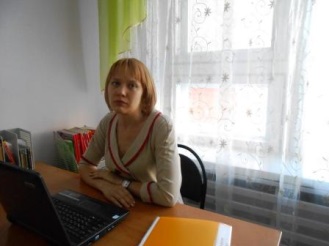 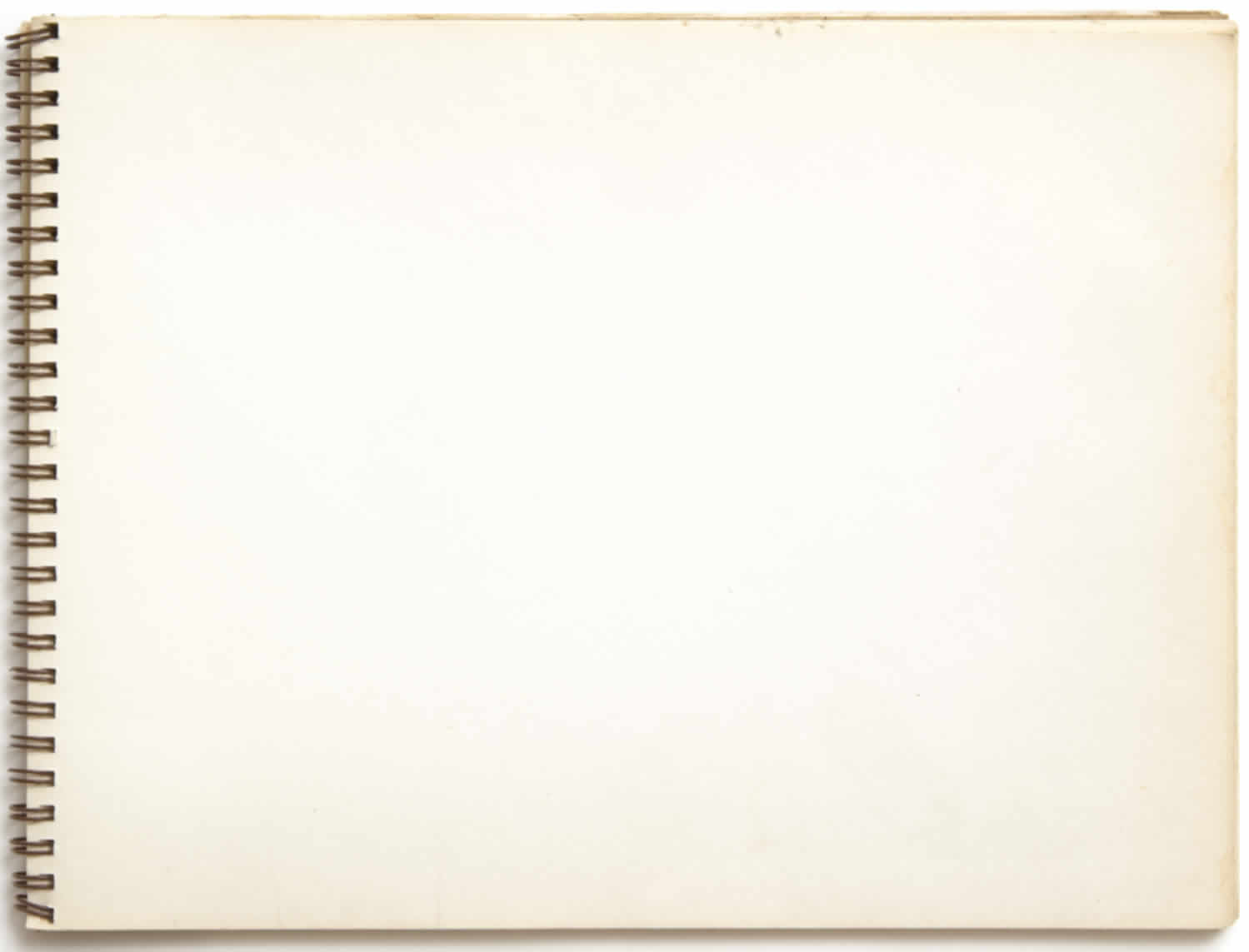 Основные сведения
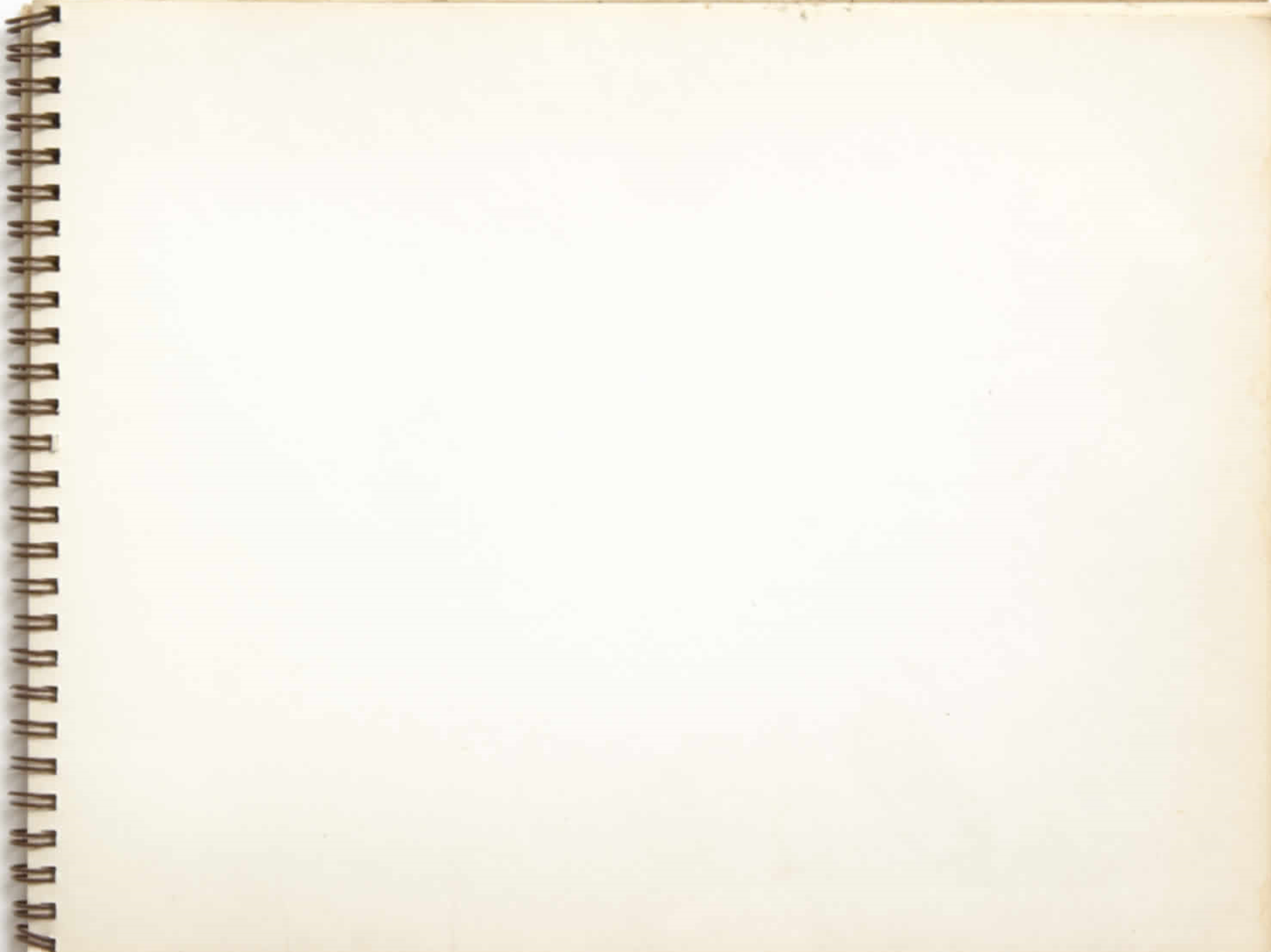 Мое педагогическое кредо
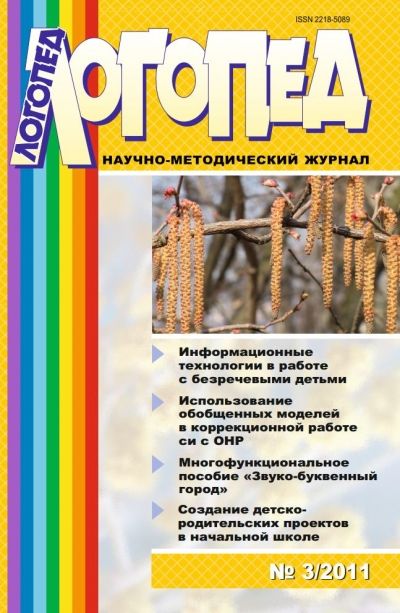 «Учитель может учить до тех пор, пока учиться сам».

А.С.Макаренко
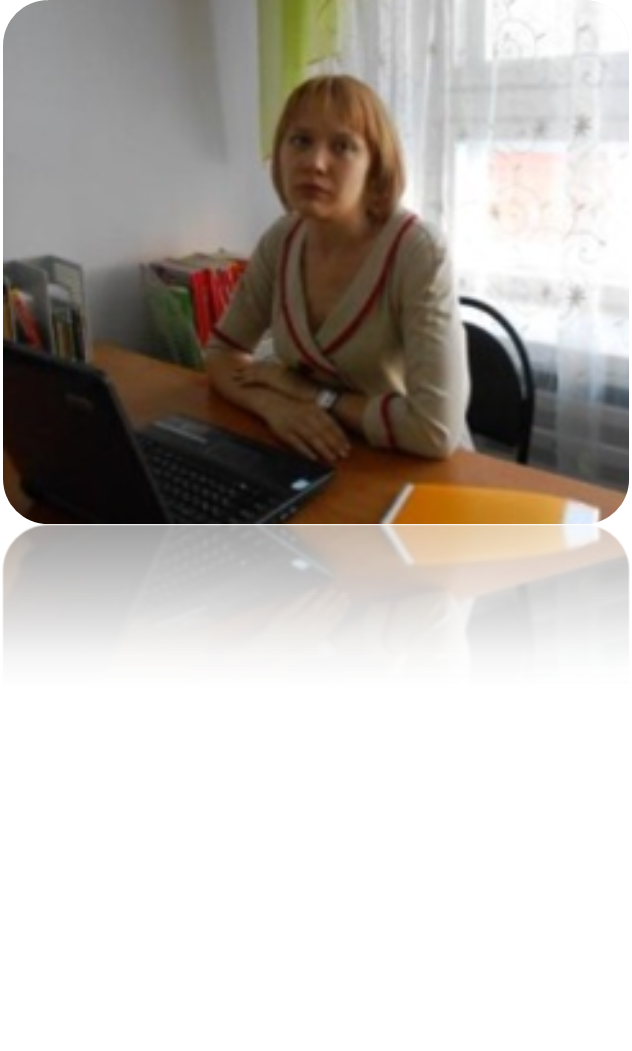 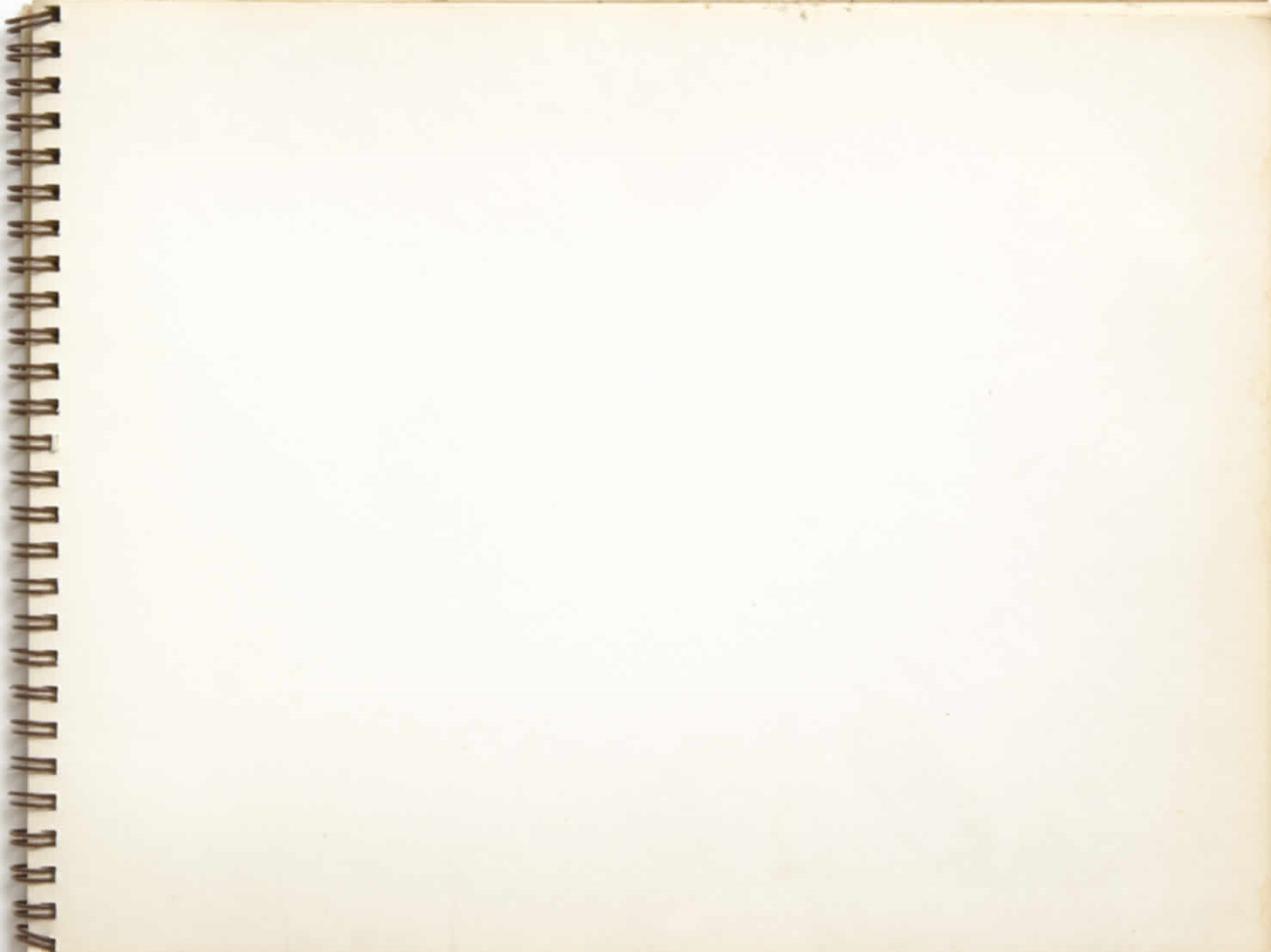 Приоритетное направление в работе
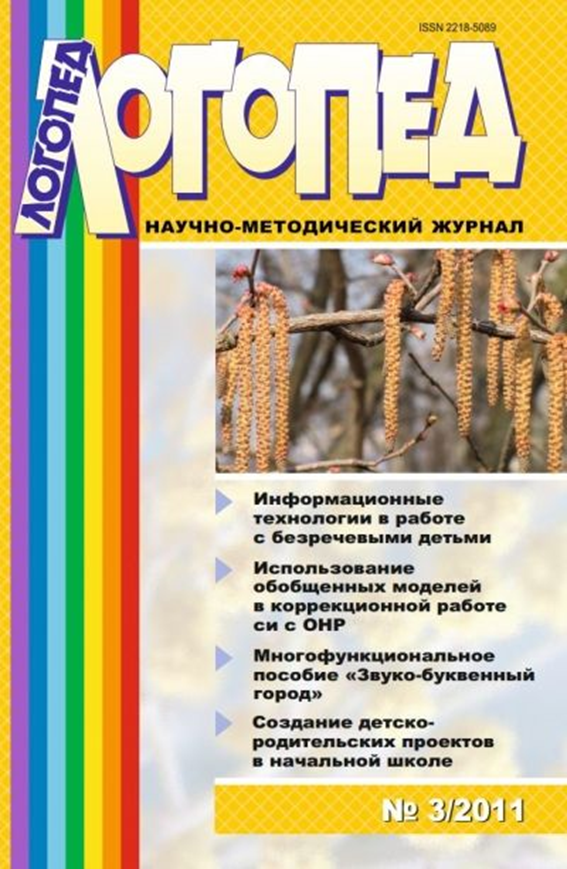 Тема профессионального педагогического опыта: 
«Поисково- исследовательская деятельность как условие реализации инновационного подхода в коррекционно- образовательном процессе».

Цель профессионального педагогического опыта: 
способствовать речевому развитию детей через поисково- исследовательскую деятельность.
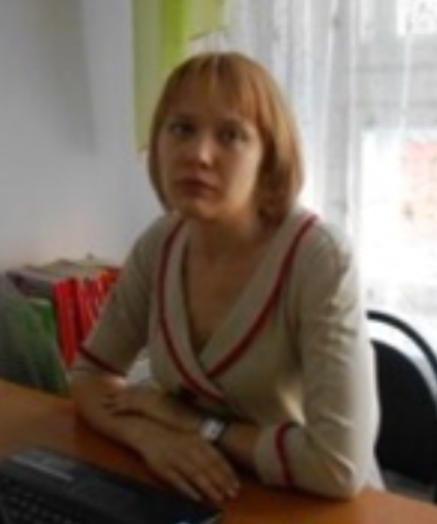 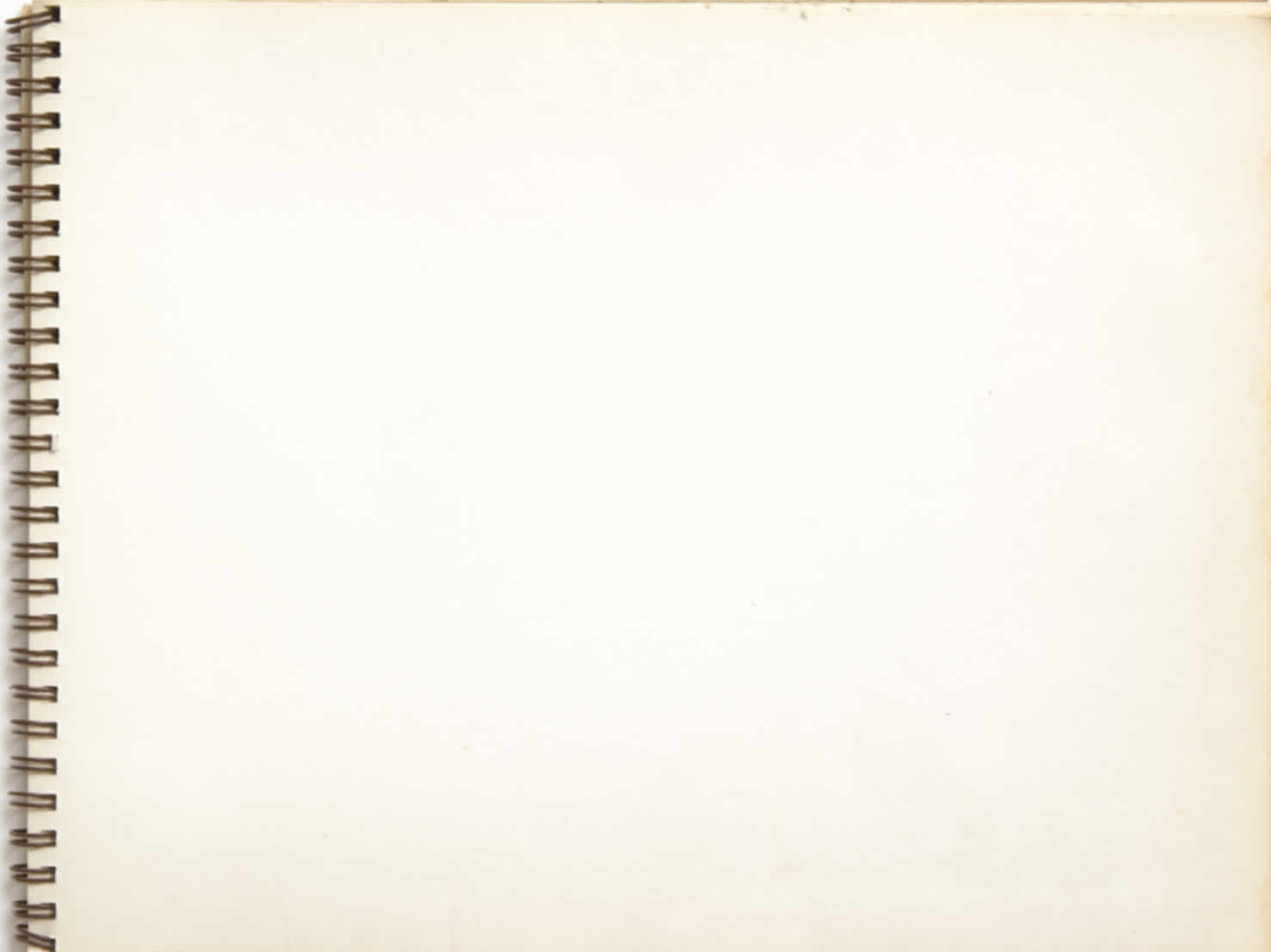 Самообразование
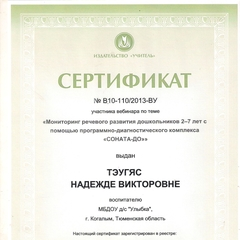 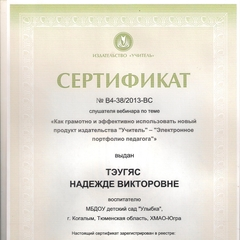 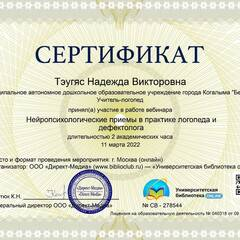 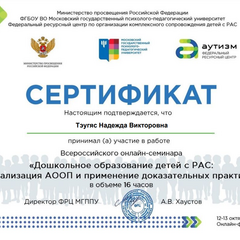 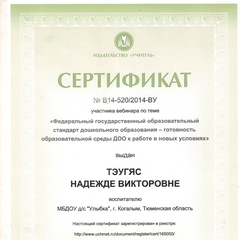 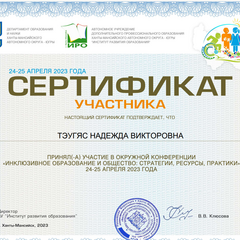 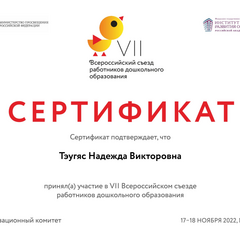 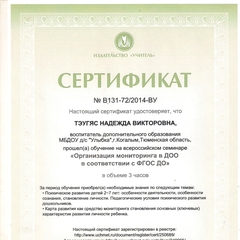 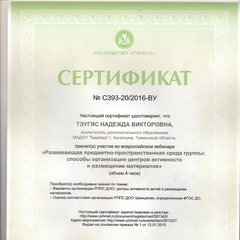 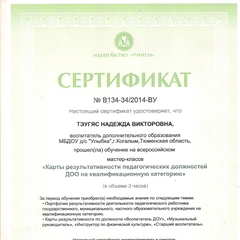 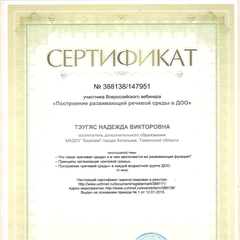 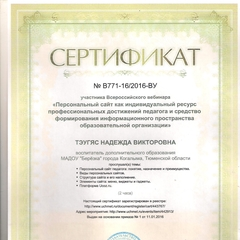 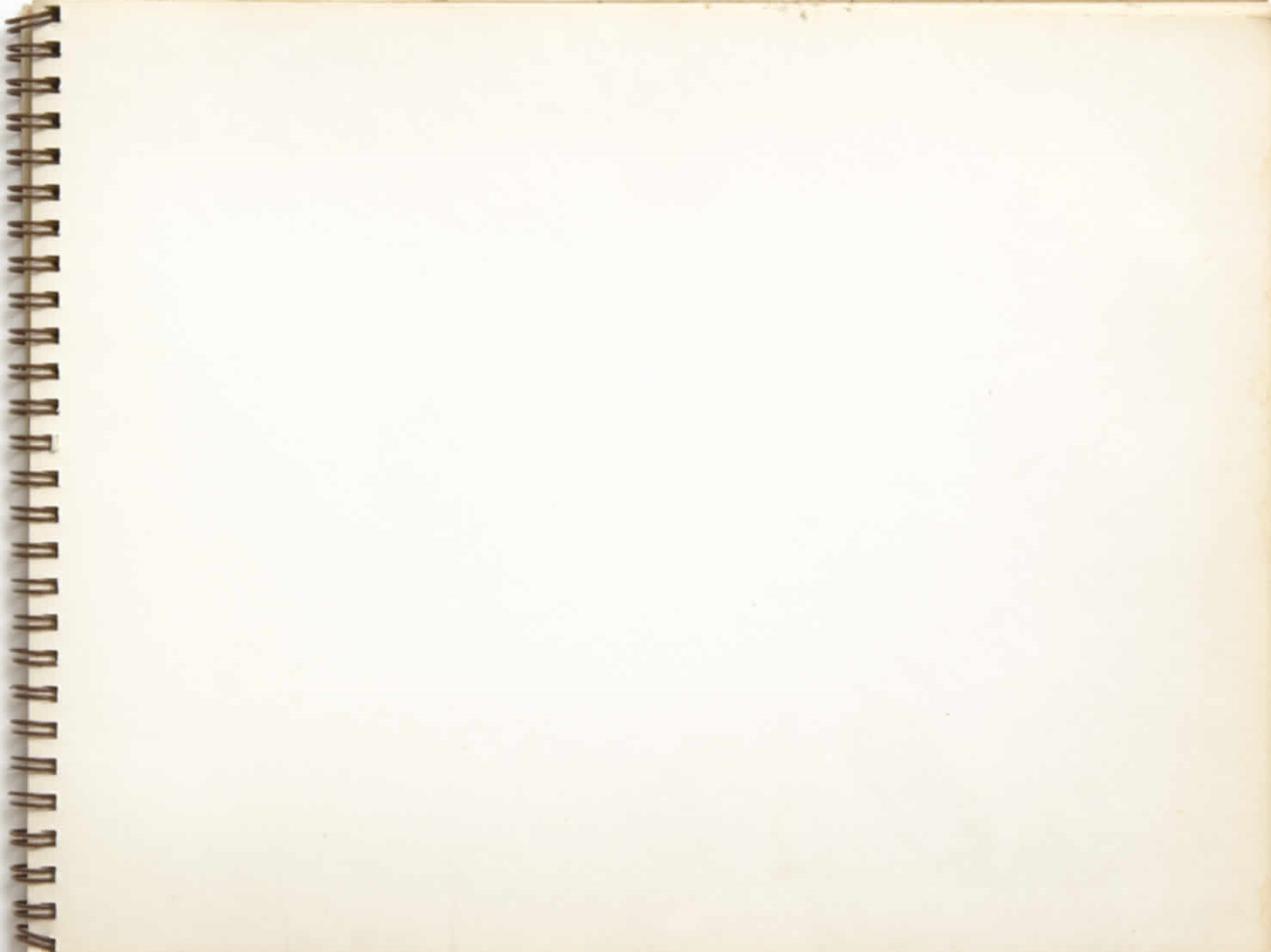 Профессиональные достижения
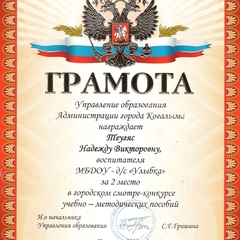 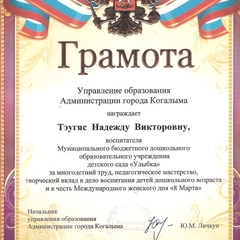 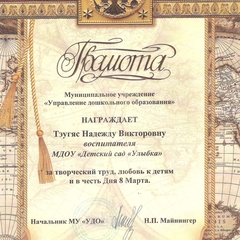 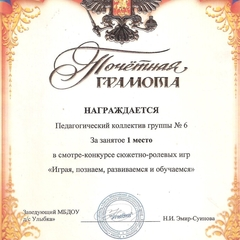 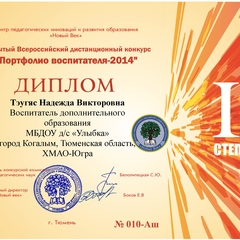 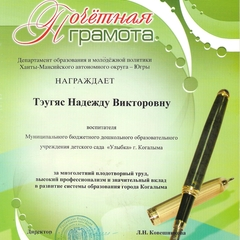 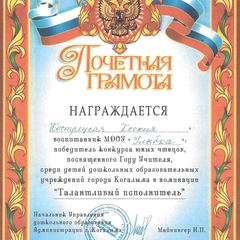 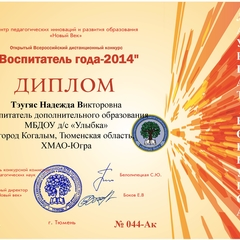 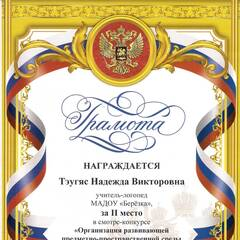 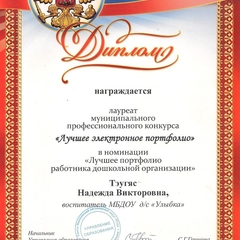 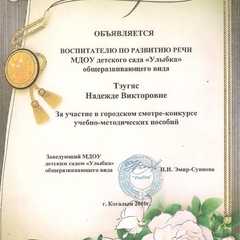 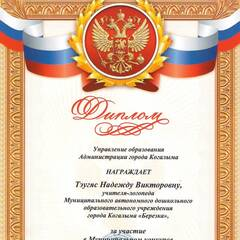 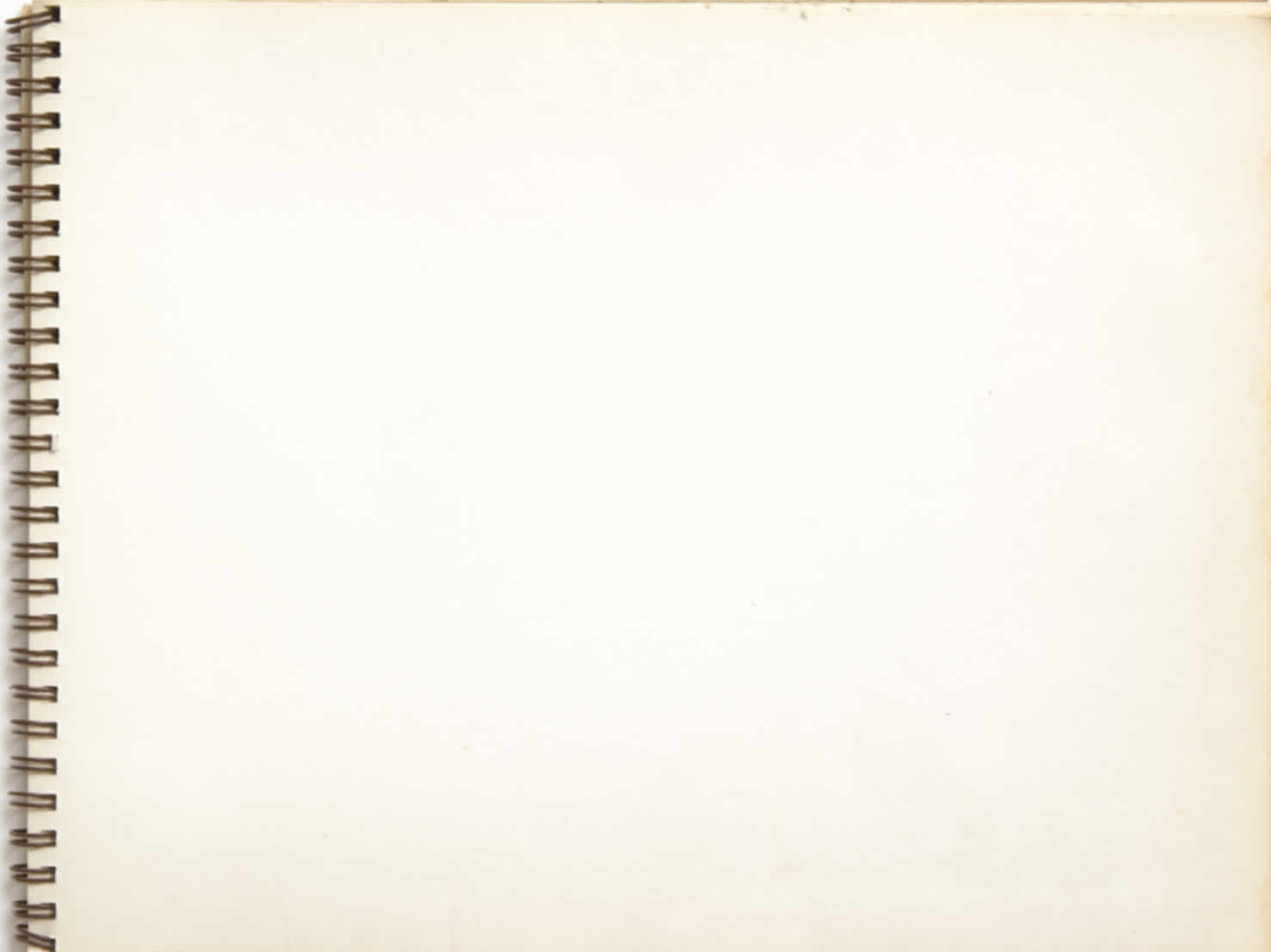 Достижения воспитанников
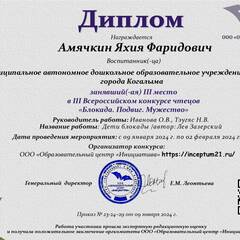 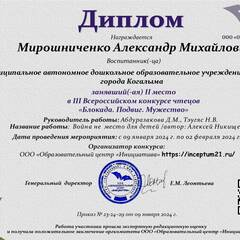 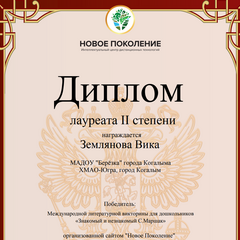 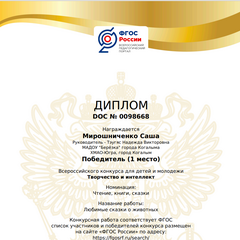 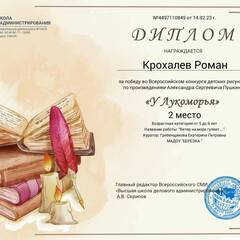 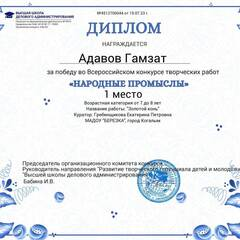 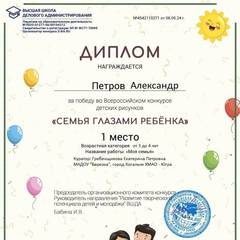 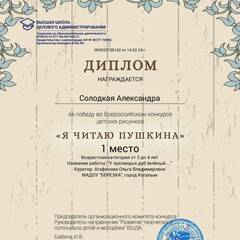 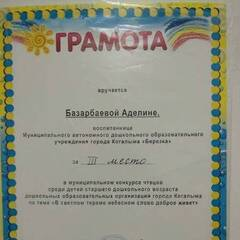 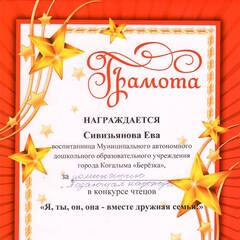 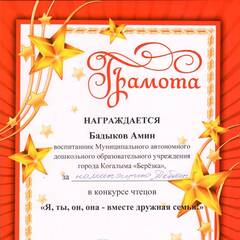 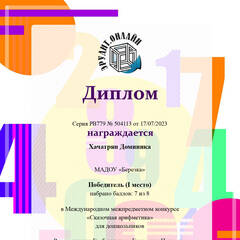 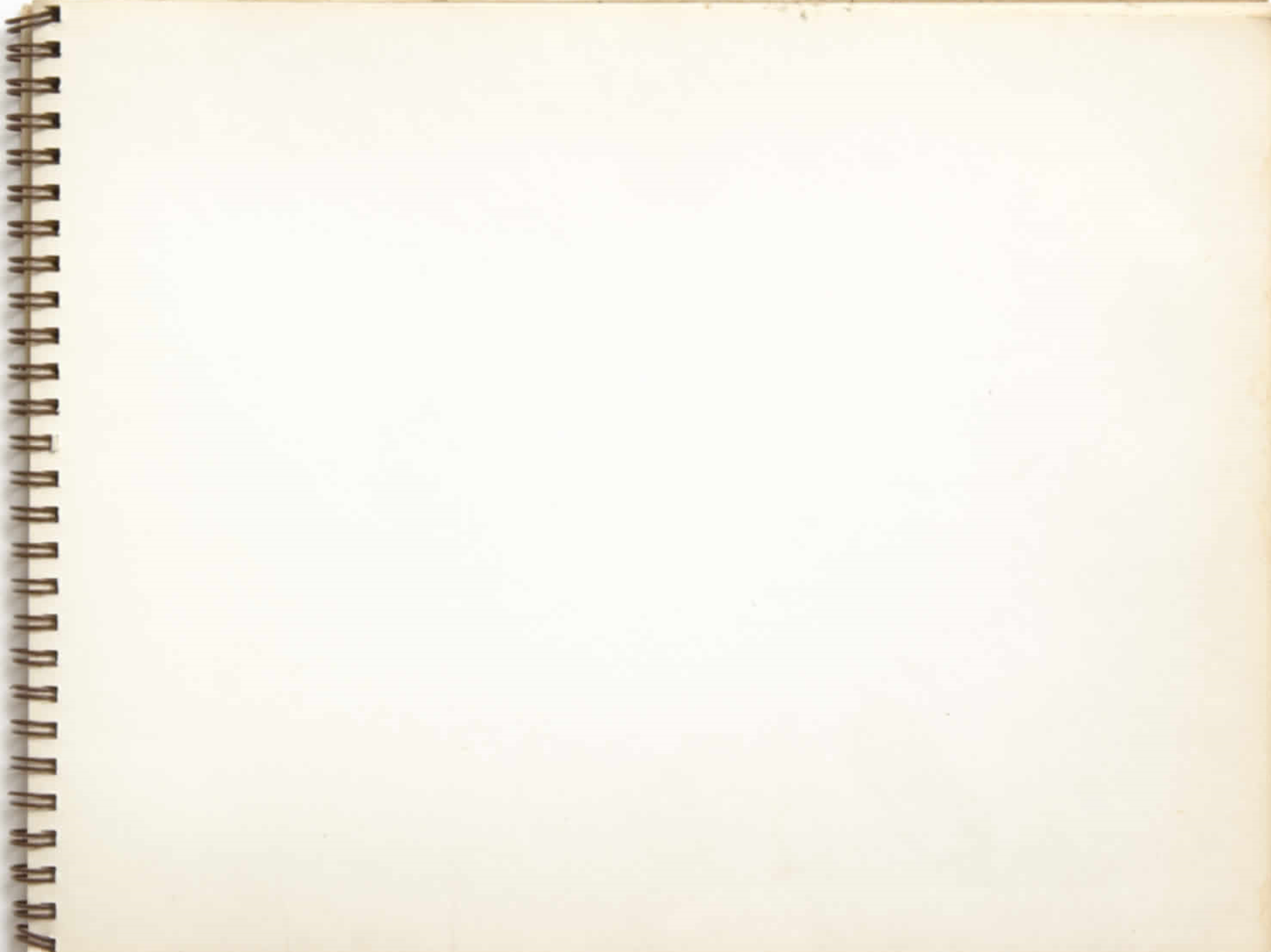 Дополнительная общеобразовательная программа «Говорушечки»
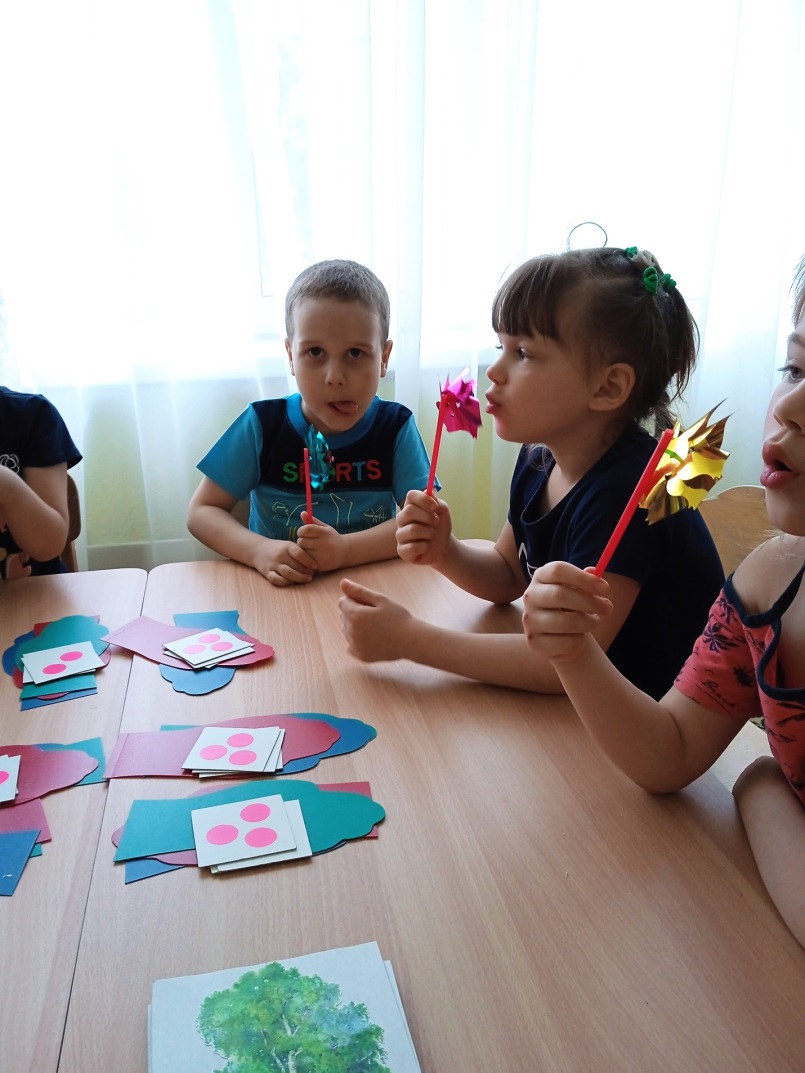 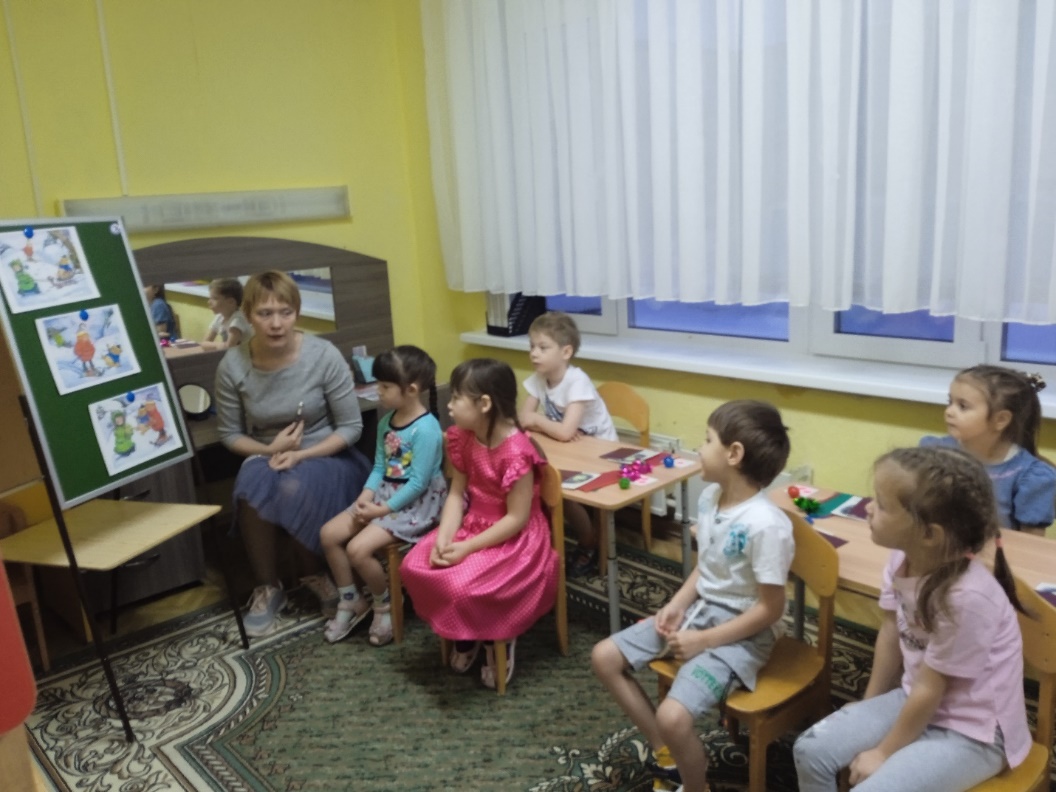 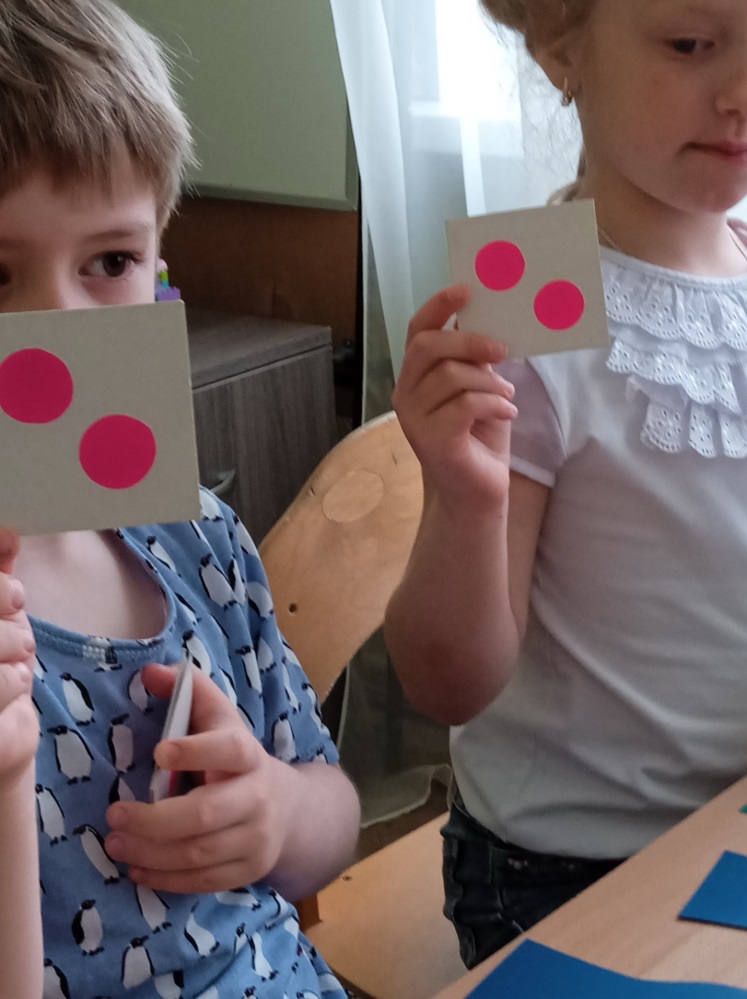 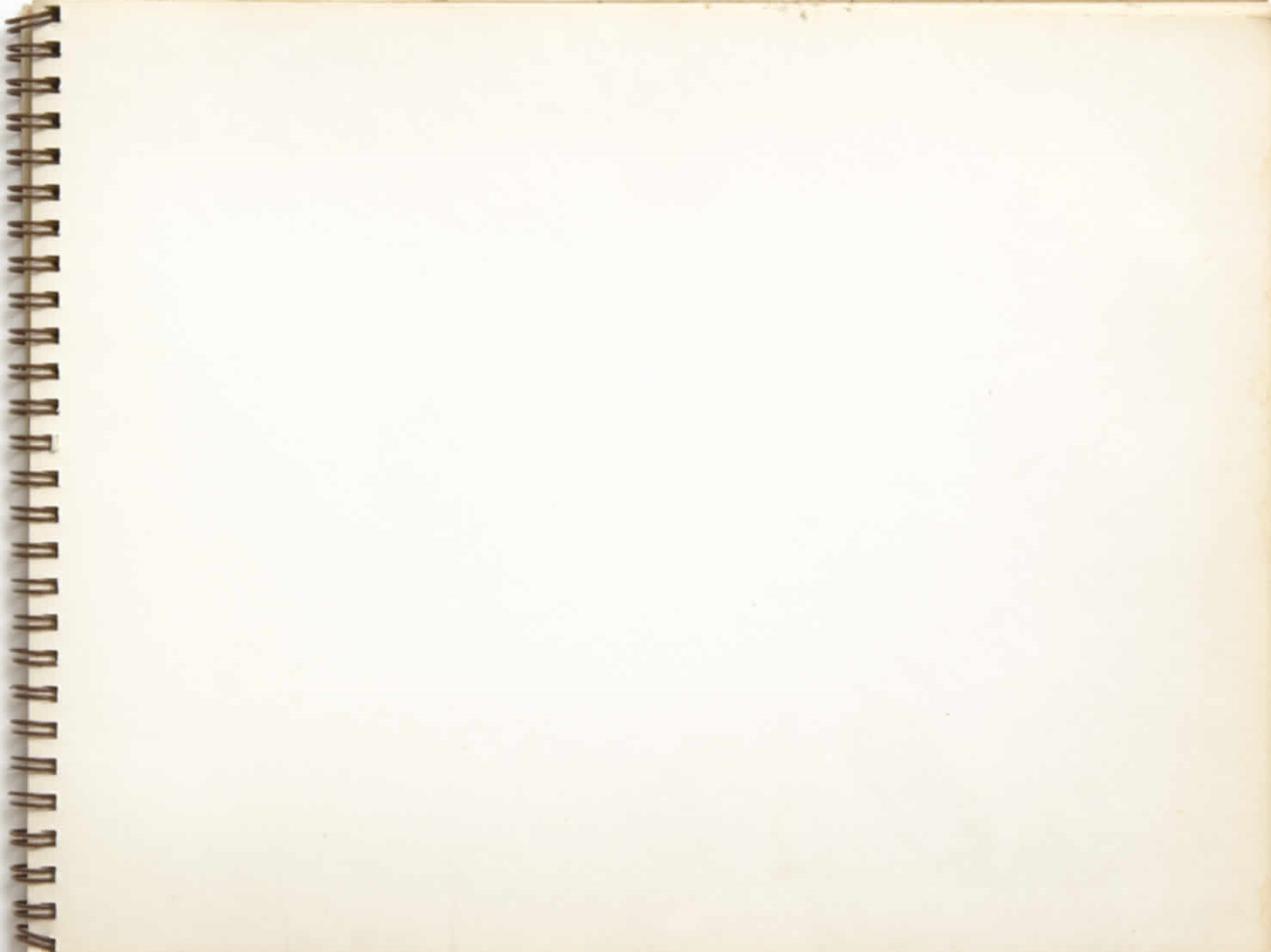 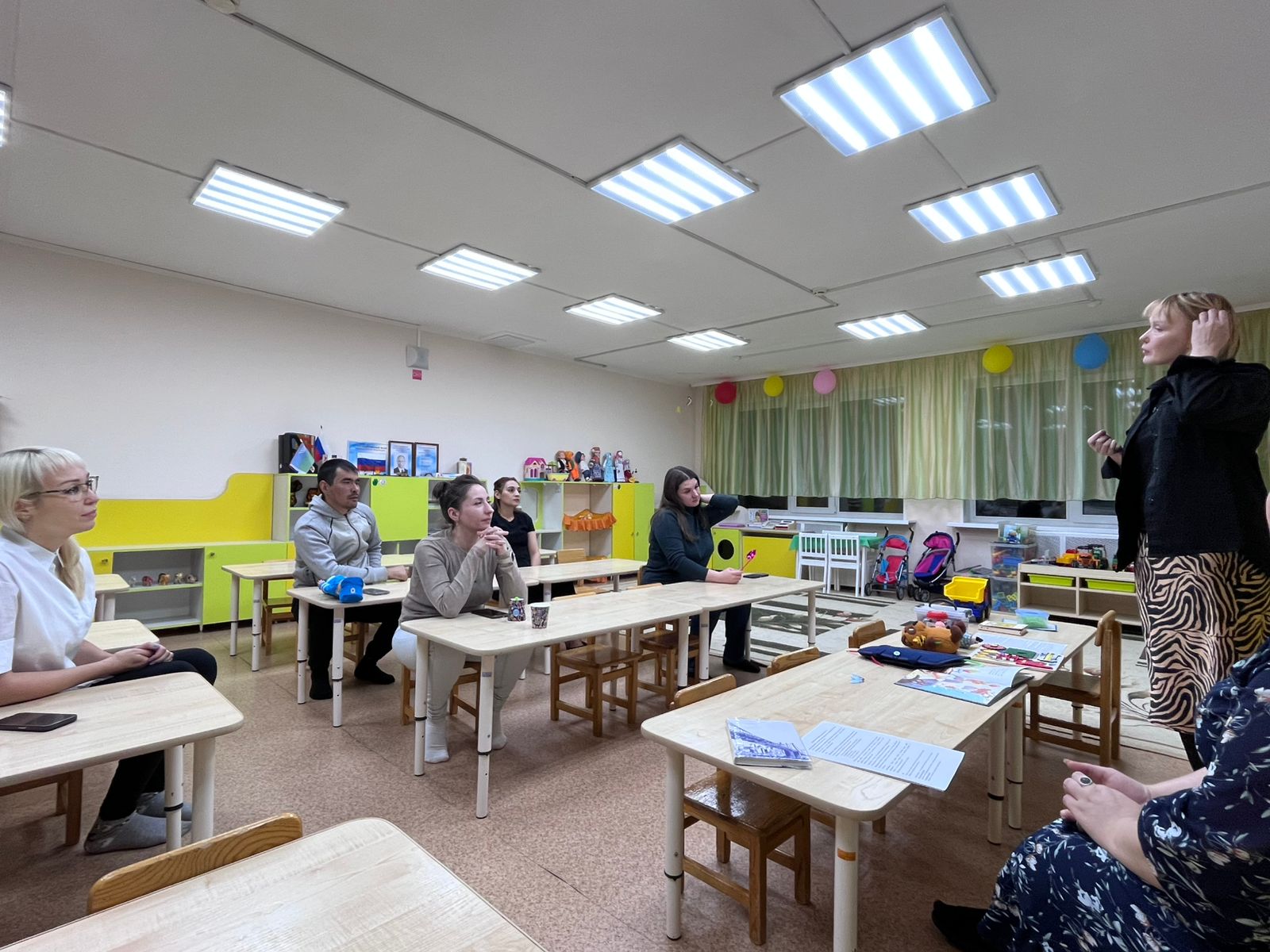 Родительский клуб
«Развиваемся вместе»
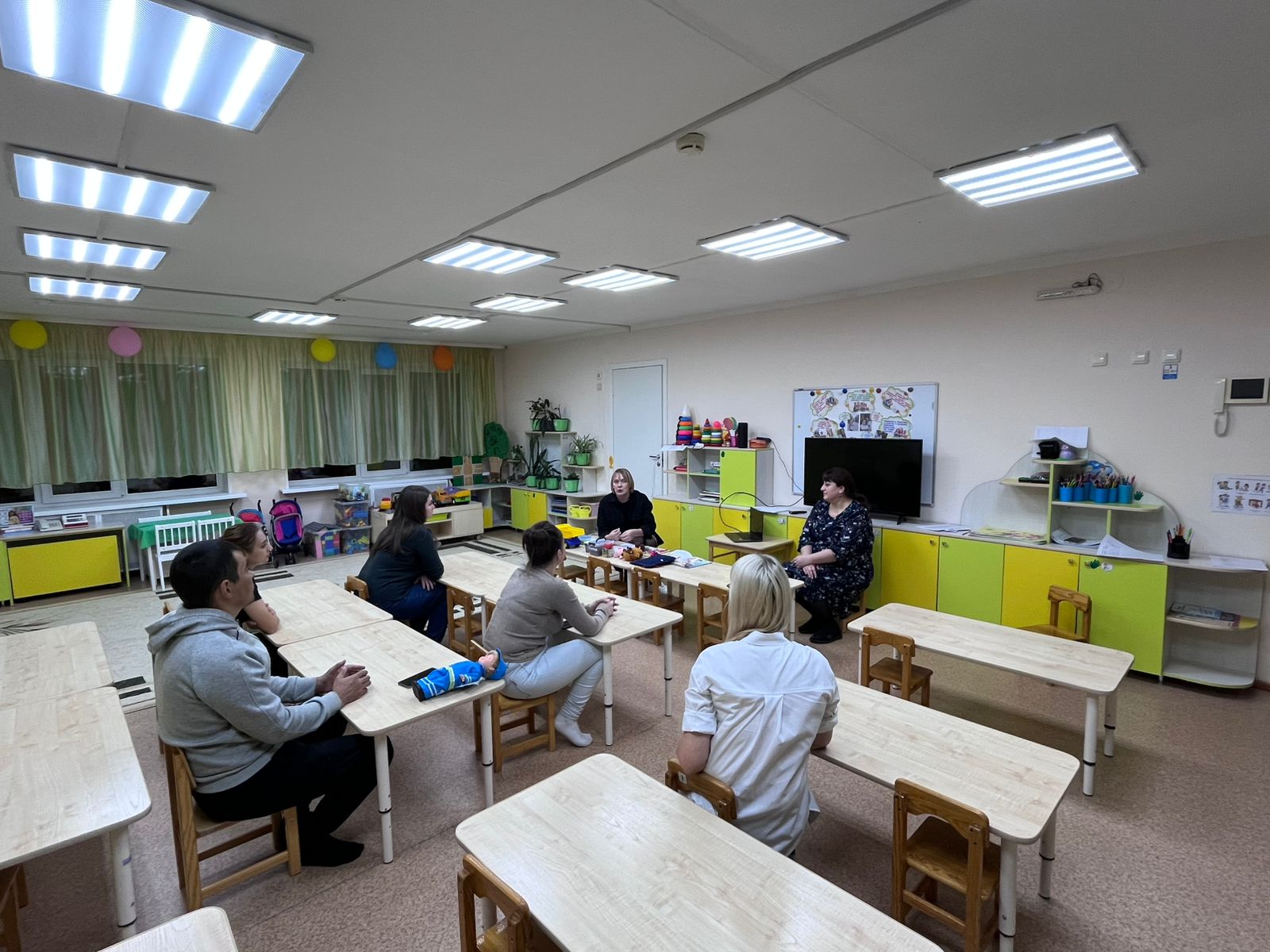 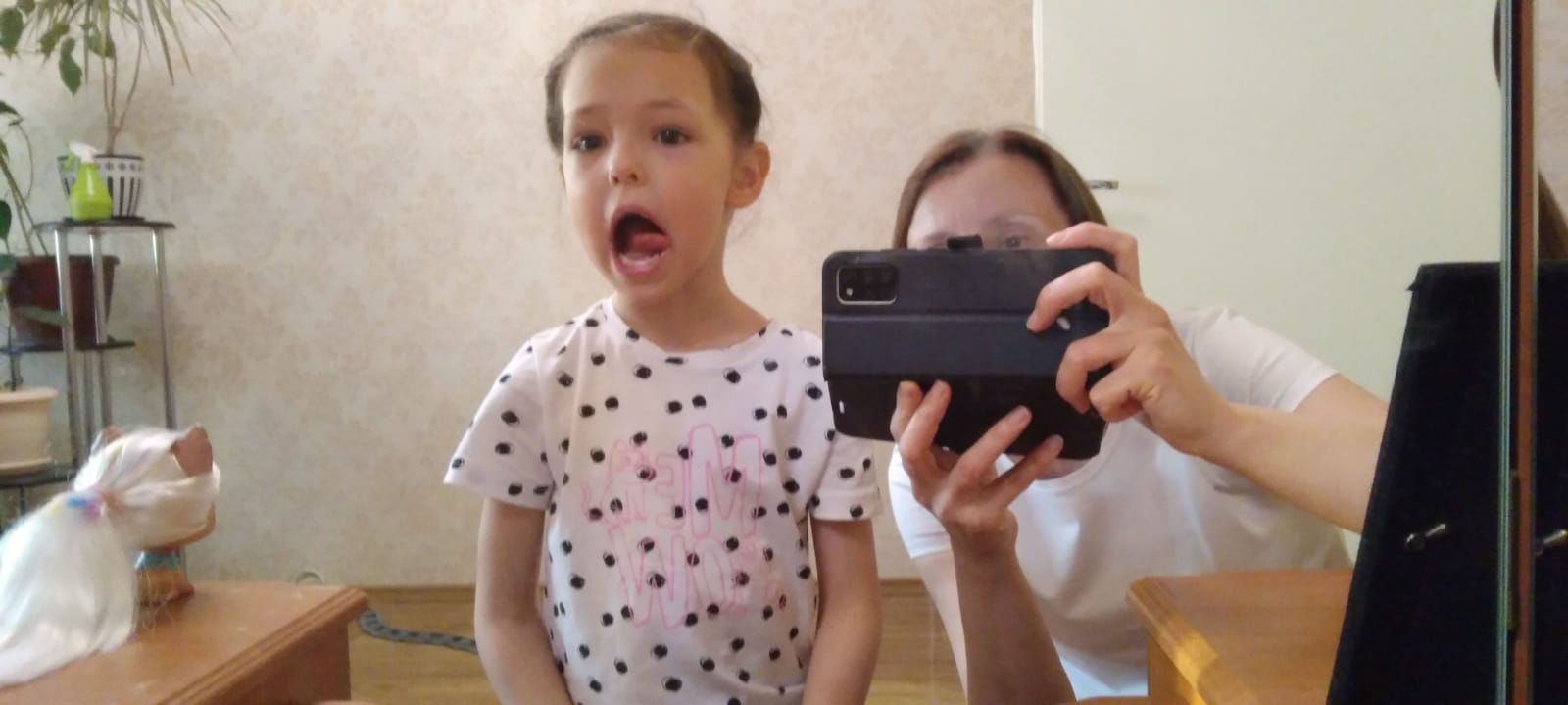 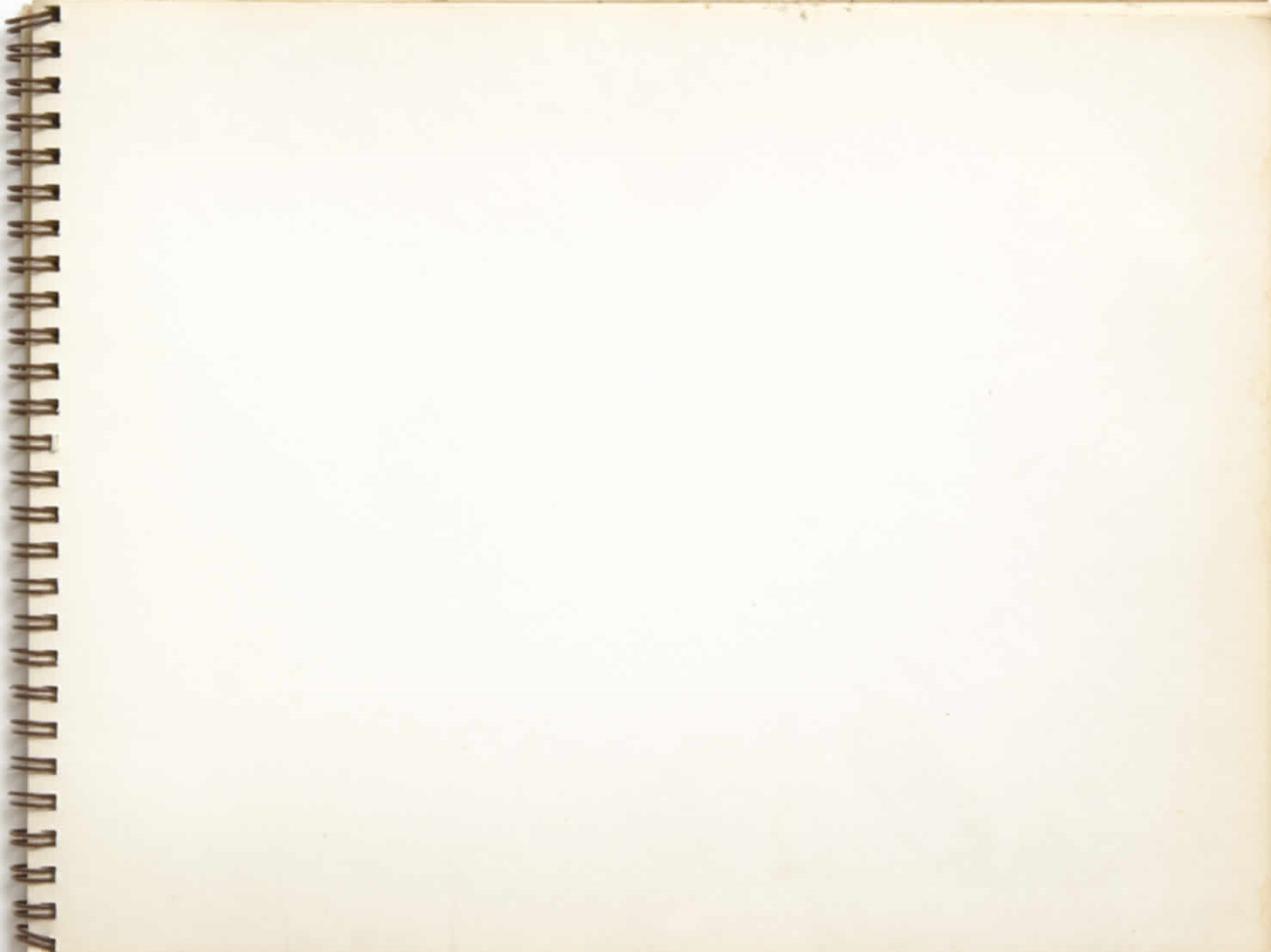 Представление педагогического опыта
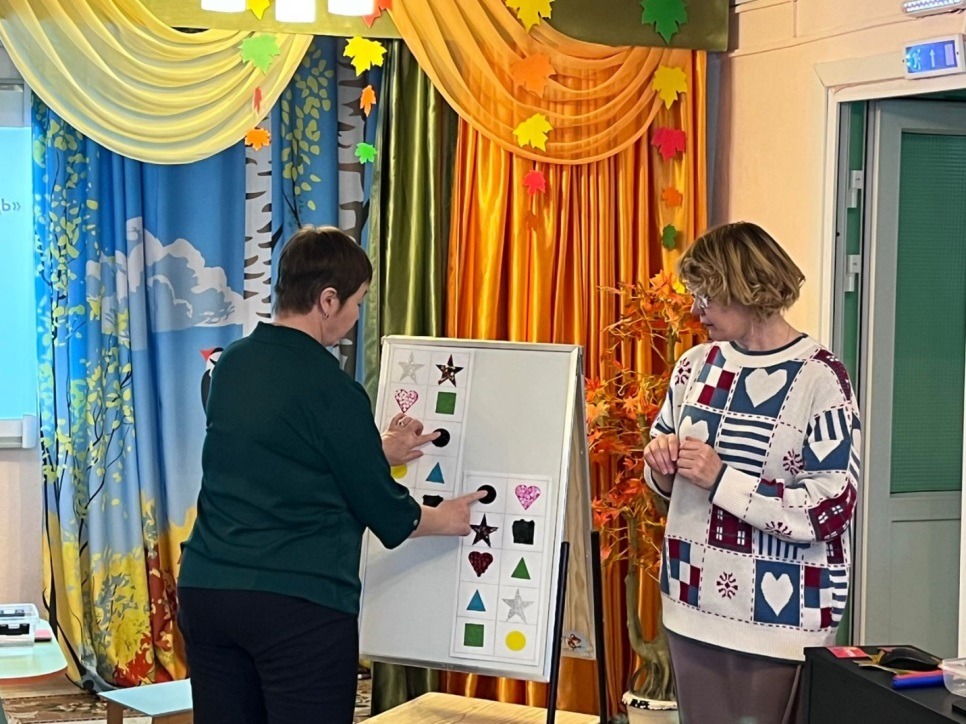 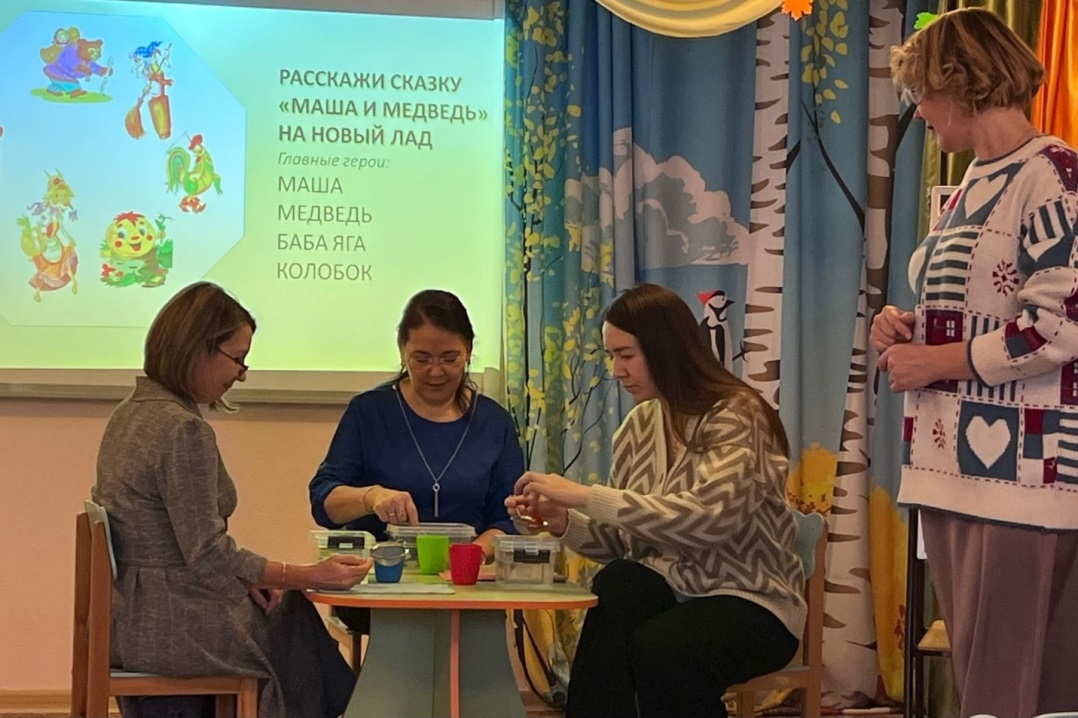 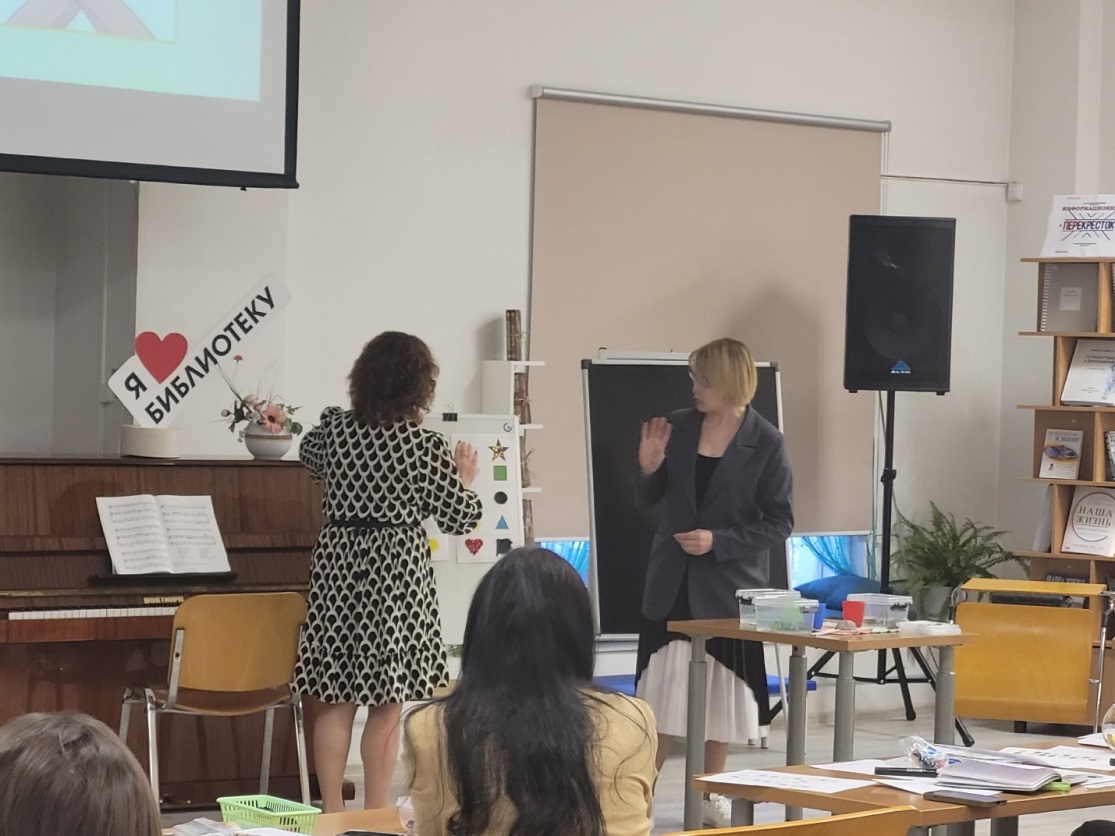